ALPHA PHI OMEGA
SPRIng Semester 2012
[Speaker Notes: apo@lists.iwu.edu, link for apo database]
President: Carly Wilsonemail: apo.oe.president@gmail.com
WELCOME NEW ACTIVES!

Elections Next Week – Beckman Auditorium

Last Meeting – April 17

Meeting time for next year
VP Community: Michelle Moonemail: apo.oe.community@gmail.com
Spring Carnival at Stevenson Elementary School - Saturday, April 14
The volunteers will be running our games, helping with refreshments, helping with line control for the Zoo Lady, and helping sell tickets.
Children's Home + Aid 5K - Sunday, April 15
Tipton Park: 2410 G.E. Road, Bloomington, IL
Register on http://volunteertoendchildabuse-esearch.eventbrite.com/?srnk=3 to possibly receive a free t-shirt
10 people - directing runners where to go on the course - 1:45-4pm
4-8 people - help with children's activities - little before 1pm-2pm
Clarehouse - Tuesday or Thursday?
VP of CNF: Ronnie Watsonemail: apo.oe.cnf@gmail.com
Letters to WWII Vets
            Monday April 9th: 7pm
            Tuesday April 10th: 8pm
            Thursday April 12: 7pm
Home Sweet Home Bin Decoration
            Wednesday April 11: 2pm
Quilt Show Set-Up: April 12th
Wellness Expo: April 14th
Look Out For:
            Package to children in need
            Humane Society event on campus
VP Fellowship: Vicki Simmonsemail: apo.oe.fellowship@gmail.com
Packages for brothers abroad: Thursday, 4/5 at 5
Passover Seder: Wednesday, 4/11 at 6:30
Ice cream at Coldstone: Thursday, 4/12 at 7:30
Undercover XX: Friday, 4/13 at 8
Treasurer: Ben Gesenswayemail: apo.oe.treasurer@gmail.com
Kroger Car Wash    Check online
Car Wash Posters    4 posters = 1 hr    Can hang up multiple
Pledge Educator: Liz Kuehnemail: apo.oe.pledge@gmail.com
Congratulations to our new actives!!!
Pledges make sure to send the rest of your hours (service, fellowship, and leadership points) to Tim--tborchar@iwu.edu
Meet Your New Brothers
Carissa Ball

Has a twin sister

Likes to watch Big Bang Theory and Friends

Favorite color is pink
Mallory Brooks

Doesn’t like scary shows or movies

Likes to dance and sing

Favorite snacks: sour patch kids, hot cocoa, and ice cream
Meet Your New Brothers
Caitlin Garrison

Terrified of rollercoasters

Likes watching sports

Favorite movie is A Walk to Remember
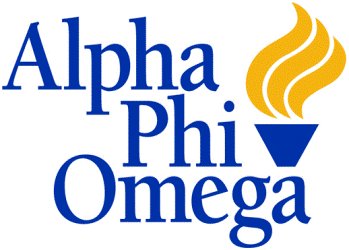 VP Membership: Katherine Henningemail: apo.oe.membership@gmail.com
Send me hoursFellowship for Study Abroad brothers on Thursday! 
	I opened the sign-up again!Birthdays!   
–Katelyn McDonald: March 29th-Jason Murphy : March 29th
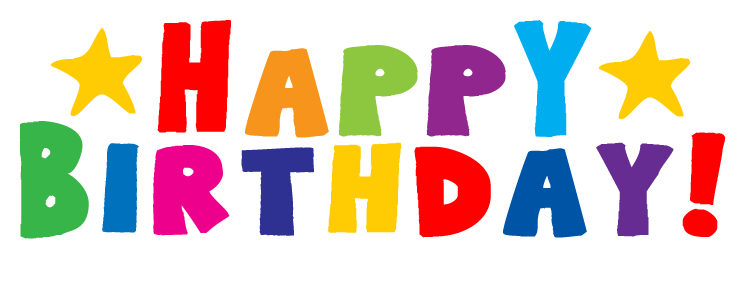 Meet Your Brothers
Tiara Thomas

Has a sweet tooth a mile and a half long

Her favorite animals are the orcs from the Lord of the Rings
Ashley Clifford

Enjoys reading and biking

Watched NCIS and Bones
Meet Your Brothers
Vicki Simmons

Went to llama camp. Twice.

Likes Glee and How I Met Your Mother
Caitlin Collins

Has Canadian and American citizenship

Loves Korean pop music
Meet Your Brothers
Emmi Line

Studied abroad in France

Loves rollerblading
Annmarie Gast

Really enjoys foreign movies

One of her favorite shows is Doctor Who
Sergeant-at-Arms: Jason Murphyemail: apo.oe.sergeant@gmail.com
Section 3.5:  Active Membership.
An Active Member shall:
be a student of Illinois Wesleyan University;
have completed a period of pledge-ship including participation in the Initiation Ceremony;
have paid all dues and fees specified by a two-thirds (2/3) vote of the members whom otherwise fill these requirements;
have fulfilled a service requirement--this shall be twenty (20) hours in all four fields of service, with three of the hours being fundraising hours completed with the purpose of raising funds specifically for the Omega Epsilon chapter of Alpha Phi Omega. No less than one hour will be accepted to fill each field.  In the event that an adequate amount of service hours are not offered, then the total required number of hours an active must fulfill will be two-thirds (2/3) of the total offered hours;
Appointed Positions:
Student Senate Liaison - Sarah Bergman
Chaplain - Daniel Maurer
Historian - Kaitlyn Eichinger
Alumni Chair - Tiara Thomas
Webmaster - Thomas Simmons
Leadership Chair - Hayley Harroun
Section 50 Service Project Chair – Emily Schmidt
Old Business
Bylaw Change

Nominations
New Business
Lindsay as voting delegate

Refunds for Mallory Brooks and Zeeni Zaheer/Lauren Streblo for Pledge Fellowship
President
The President shall:

A.    call and reside over all meetings of the active body and the executive board;
B.     see that the duties and obligations of the fraternity are met;
C.     enforce all regulating rules and guidelines as stated in Article 11 Section 2.1 in a manner consistent with the spirit of Alpha Phi Omega;
D.    appoint necessary positions at the beginning of the semester based off of the current needs of the chapter and approval of the chapter
E.     try his/her best to ensure that the duties of all officers are met either by acting him/herself or by appointing an active to temporarily fulfill the duties of the absent officer;
F.      advise and assist all officers in the performance of their duties as necessary and to the best of his/her ability;
G.    exercise one-vote at all sectional, regional, and national conventions or appoint a replacement to fulfill this duty.
H.    represent the chapter at all sectional, regional, and national conferences, or find a   replacement for this duty;
I.       give a written report and inform the chapter of all sectional, regional, and national activities which pertain to the chapter.
Vice-President of Community Service
The Vice President of Community Service shall:

A.    arrange and promote all community based service projects for the active body and shall encourage members to attend;
B.     appoint an Assistant Service Chairman and any other members necessary to assist in their responsibilities as needed -- this committee shall be called the Community Service Committee, within which the Vice-President of Service shall chair;
C.     act for the President in their responsibilities as needed;
D.    maintain a summary of all chapter projects and project contacts;
E.     present a project proposal for each activity to the Executive Board for any necessary discussion,
F.      provide or organize at least two (2) service projects a month and keep track of the total service hours they make available throughout the semester.
Vice-President of Fraternity, Campus, and National Service
The Vice-President of FCN Service shall:

A.    arrange and promote all fraternity, campus or national based service projects for the active body and shall encourage members to attend;
B.     appoint an Assistant Service Chairman and any other members necessary to assist in their responsibilities as needed -- this committee shall be called the FCN Service Committee, within which the Vice-President of Service shall chair;
C.     maintain a summary of all chapter projects and project contacts;
D.    present a project proposal for each activity to the Executive Board for any necessary discussion,
E.     provide or organize at least two (2) service projects a month and keep track of the total service hours they make available throughout the semester.
Vice-President of Membership
The Vice-President of Membership shall:

A.    appoint an Assistant Membership Chairman, and any other members necessary to assist in their responsibilities -- this committee shall be called the Membership Committee and within which, the Vice-President of Membership shall chair;
B.     be responsible for keeping an account of service project and business meeting attendance for the purpose of determining active voting rights/ as well as up-to-date calling lists of all actives and pledges;
C.     present a proposed program of active membership retention as needed;
D.    notify all Members in Bad Standing and Inactive Members of their violations.
Vice-President of Pledge Education
The Vice-President of Pledge Education shall:

A.    obtain a meeting place for pledge meetings;
B.     submit a pledge program for approval by a two-thirds (2/3) vote at the beginning of each semester, and define activities eligible for the pledge service requirement, upon approval by a two-thirds (2/3) vote;
C.     supervise the pledge program throughout the semester;
D.    organize initiation and activation ceremonies;
E.     encourage and inform the active members to perform their responsibilities concerning pledges;
F.      regularly inform the chapter of the progress of the pledge program;
G.    appoint an assistant pledge educator;
H.    assign pledge parents to all pledges with the help and consultation of the Membership Committee;
I.       be responsible for keeping and maintaining pledging materials, including pledge pins, and being responsible for collecting the appropriate fees if the pledge pins are not returned at the end of the pledge period.
J.       organize an effective rush program at the beginning of each semester in conjunction with the Vice President of Membership.
Vice-President of Fellowship
The Vice President of Fellowship shall:

A.    plan and coordinate all chapter social activities with the assistance of the Fellowship Committee, from within which the Vice President of Fellowship Activities shall chair;
B.     consult the chapter and appropriate funds before any activities if necessary; organize at least two (2) socials per month as well as organize an annual Spring Formal
Secretary
The Secretary shall:

A.    maintain an up-to-date minutes book, containing the minutes of all active business meetings and executive board meetings, copies of received and sent correspondence, and current Torch and Trefoils;
B.     hold correspondence when requested by the chapter;
C.     obtain a meeting place at some convenient location for the actives meetings;
D.    if necessary, appoint an Assistant Correspondence Secretary to assist in their responsibilities;
E.     be responsible for distribution of minutes to actives and advisors;
F.      be responsible for correspondence, written and spoken, to keep Advisory Committee up-to-date on chapter happenings.
Sergeant-at-Arms
The Sergeant-at-Arms shall:

A.    guard the door against nonmembers at special meetings;
B.     carry out all disciplinary and parliamentary procedures deemed necessary by the chapter or presiding officer;
C.     diligently consider all parliamentary questions and advise the President and chapter on any such questions;
D.    supervise chapter elections or appoint some member to supervise the election in the event that he/she cannot;
E.     inform each officer and the chapter of their constitutional responsibilities at the beginning of each semester;
F.      be responsible for keeping and maintaining all ritual materials; if necessary, form and chair the by-law Committee to discuss and make appropriate changes to the by-laws.
G.    be the primary writer of the chapter supplement pledge manual.
Treasurer
The Treasurer shall:

A.    collect all dues and fees from chapter members and keep a record thereof;
B.     transmit all fees and any accompanying necessary forms to the national office;
C.     promptly pay all authorized bills incurred by the chapter and promptly make all other      authorized payments;
D.     work in accordance with the regulations of Illinois Wesleyan University;
E.      be responsible for a monthly financial report to the active body on the condition of the   chapter
F.       apply for nonprofit organization status with the Internal Revenue Service at the beginning of each calendar year;
Vice-President of Leadership
The Vice President of Leadership shall:

A.    arrange and promote all leadership activities for the active body and shall encourage members to attend
B.     appoint an Assistant Leadership Chairman and any other members necessary to assist in   their responsibilities as needed -- this committee shall be called the Leadership Committee, within which the Vice President of Leadership shall chair
C.     maintain a summary of all leadership activities and contacts
D.    present a project proposal for each activity to the Executive Board for any necessary discussion
E.     provide or organize at least two (2) leadership activities a month and keep track of the total points made available throughout the semester
Fundraising Chair
The Fundraising Chair shall:

A.    arrange and promote all fundraising activities for the active body and shall encourage members to attend
B.     appoint an Assistant Fundraising Chairman and any other members necessary to assist in their responsibilities as needed – this committee shall be called the Fundraising Committee, within which the Fundraising Chair shall chair
C.     maintain a summary of all fundraising activities and contacts
D.  present a project proposal for each activity to the Executive Board for any necessary discussion
E.   provide or organize at least (2) fundraising activities a month, raising at least $500 per semester, and keep track of the total hours and funds raised throughout the semester.
News or Announcements
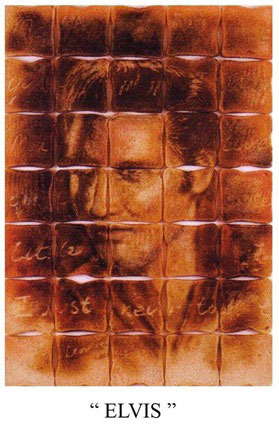 TOAST SONG!!